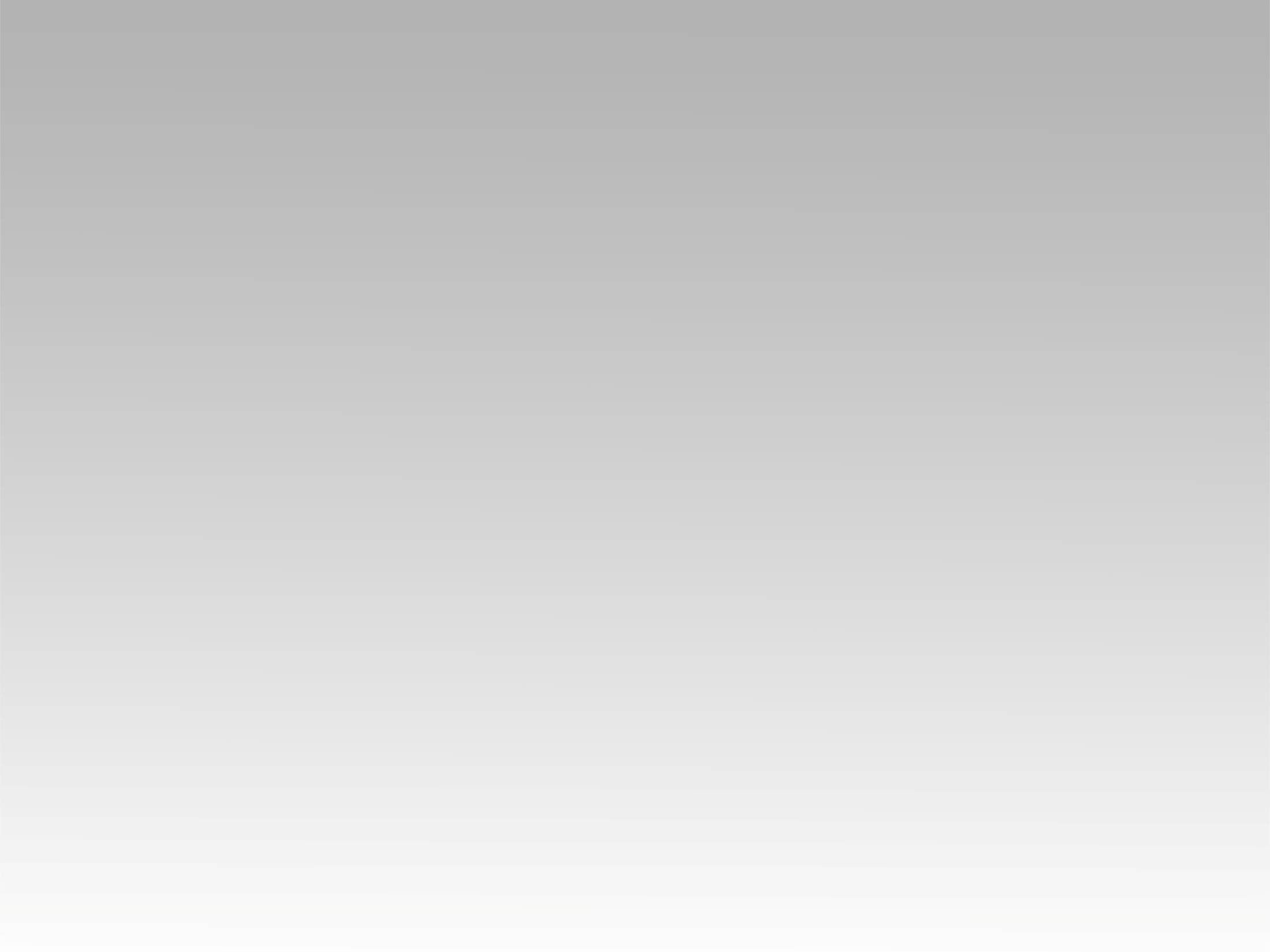 ترنيمة 
إيماني بيك حقيقة
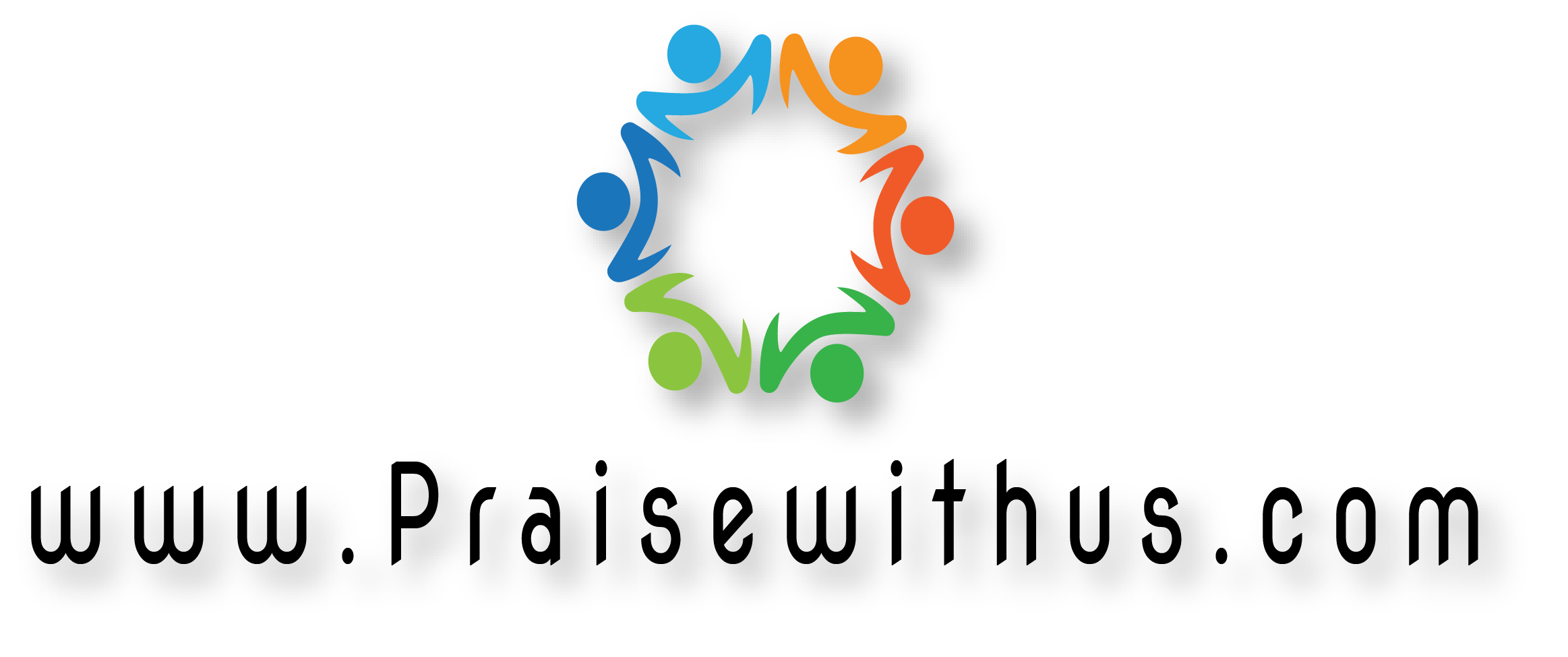 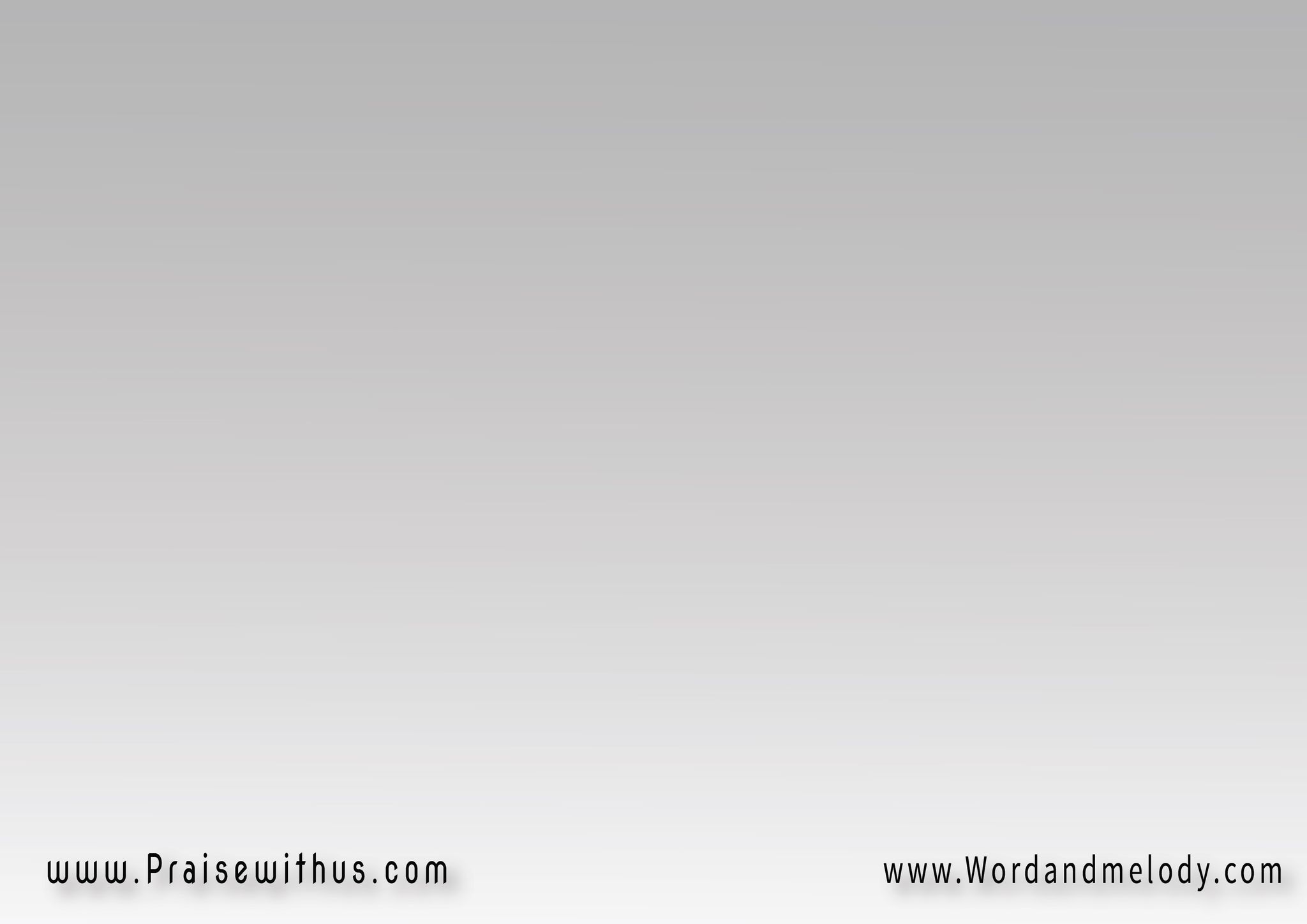 إيماني بيك حقيقة 
حتى لو وسط الضيقةحتى في وادي ظل الموت 
ترعاني ف كل دقيقة
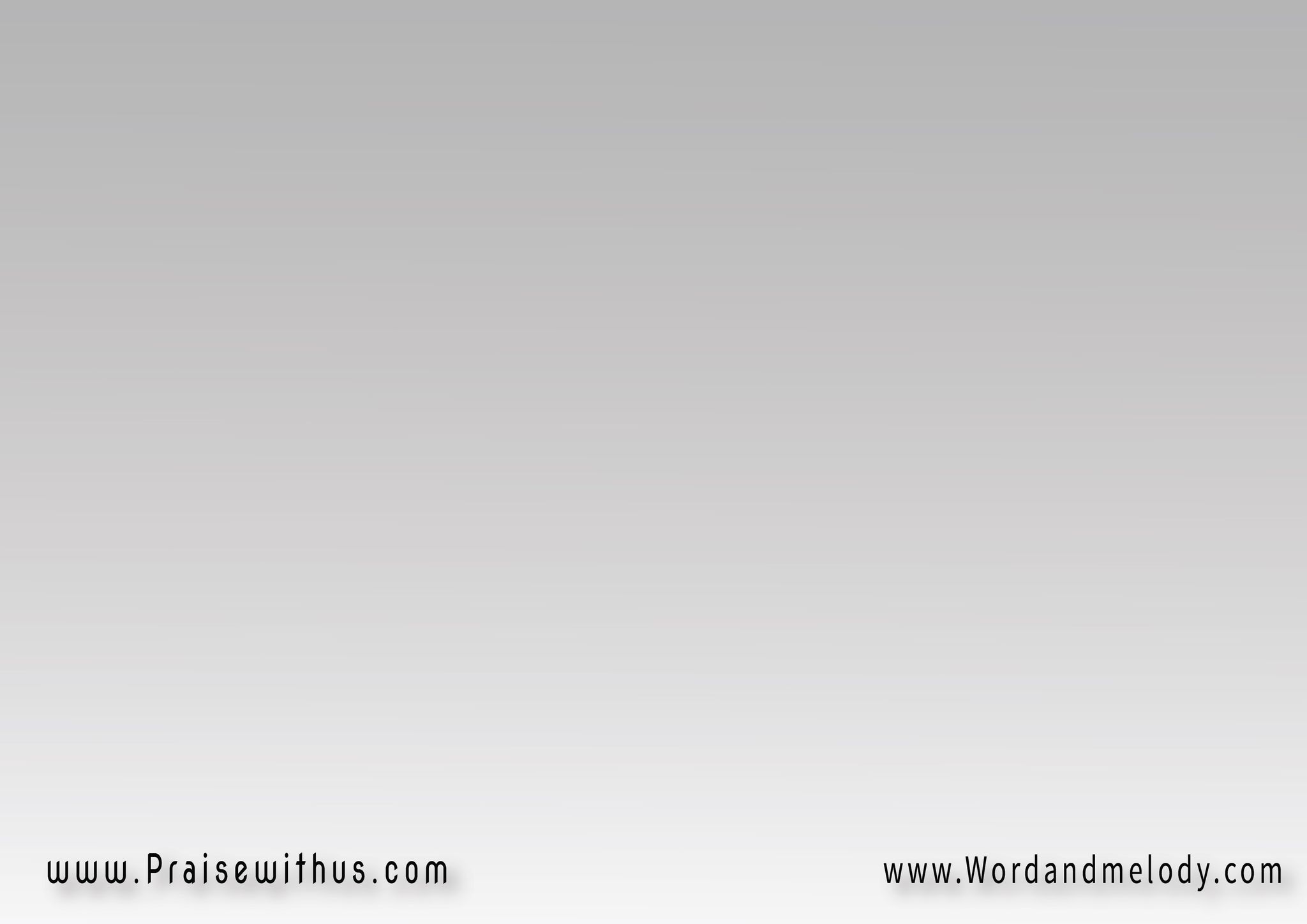 يا ناسجني في بطن أمي
 مين هايفهمني غيركده أنا طول أيامي وليالي 
أنا محفوظ جوه عينك
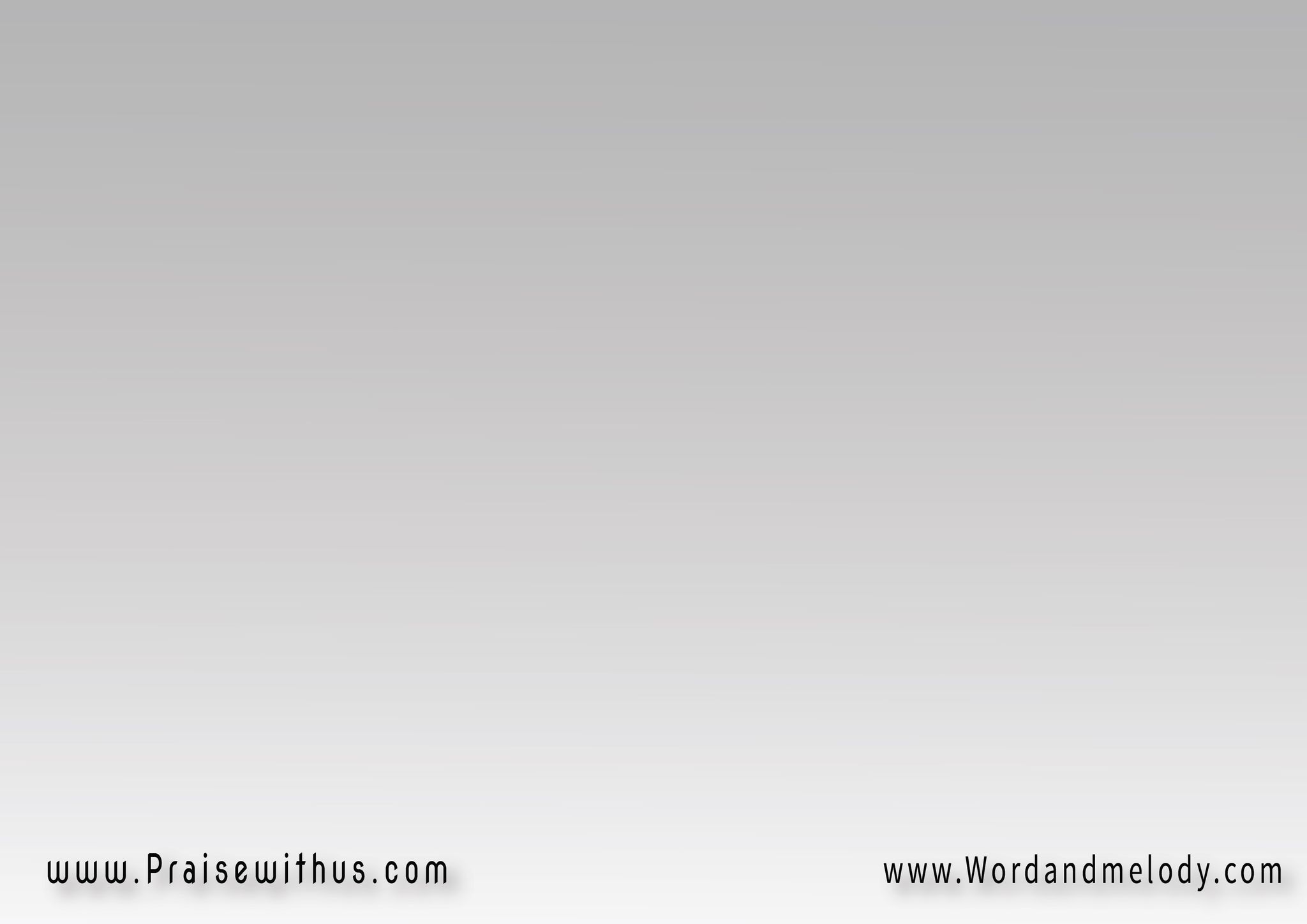 ده إنت إديتني يسوع 
وبذلت ابنك وحيدكوكل البركات لي 
في شخصك ومن إيدك
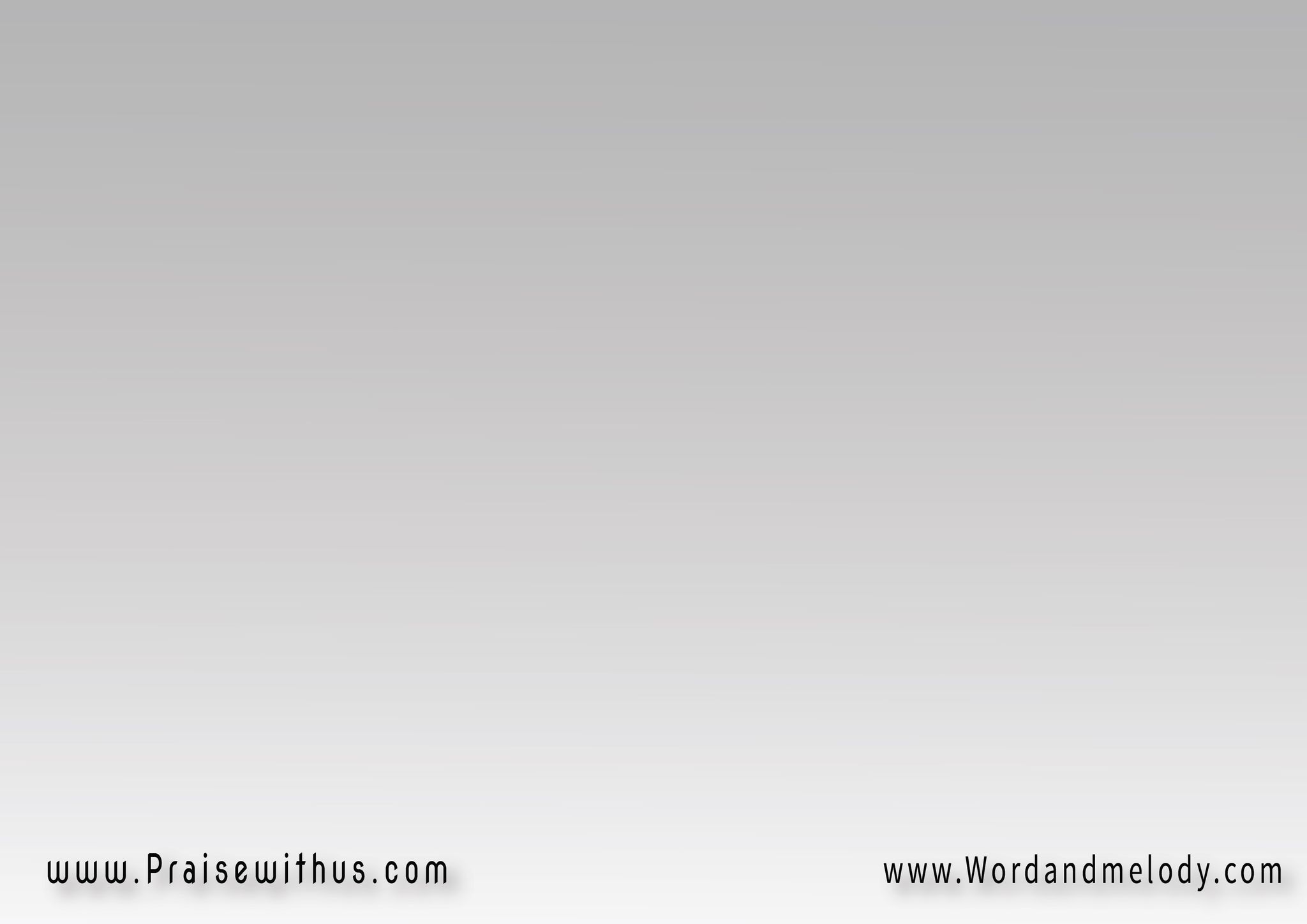 وف ظلمة الليالي 
بتديني الأغانيصوتي بيعلى بتسبيحك 
وقلبي يرنم تاني
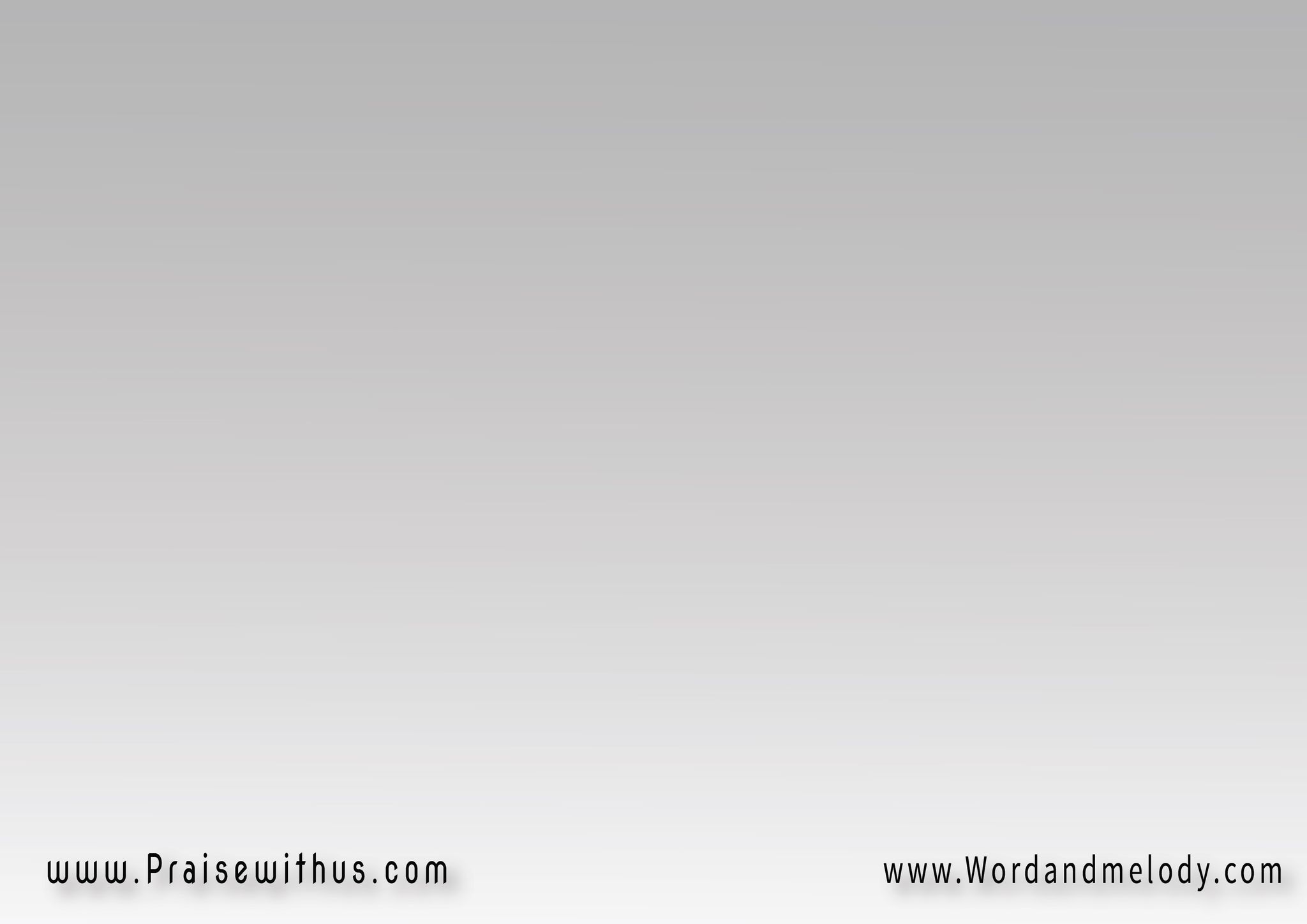 إيماني بيك
 إيماني بيك 
إيماني بيك حقيقة
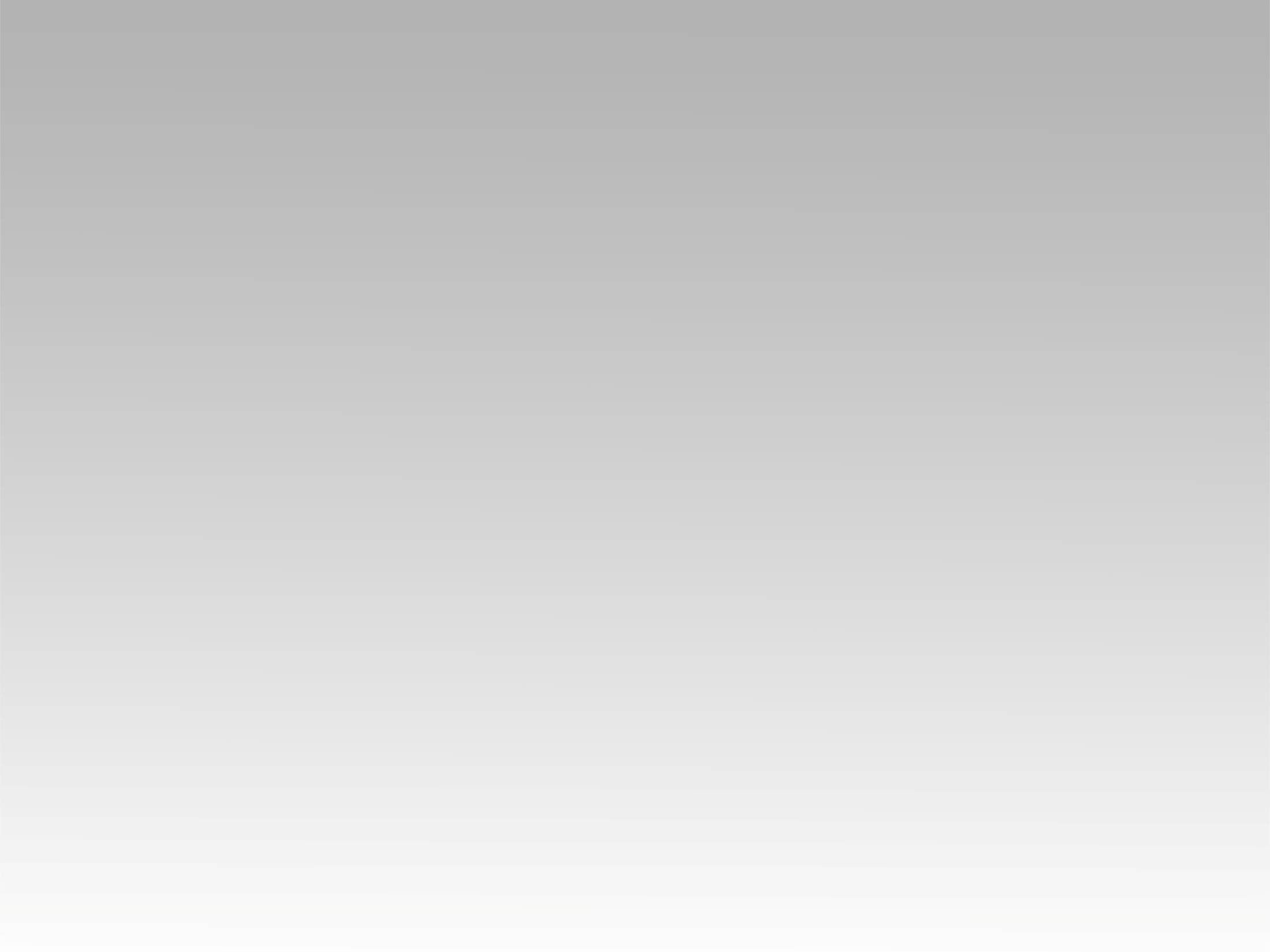 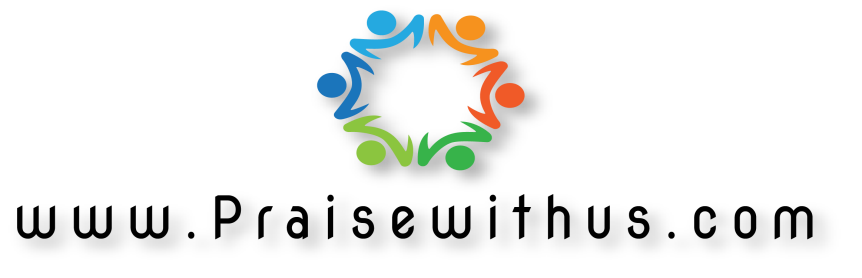